Aplicaciones de la Web
Diana Cristina Hernandez Gonzalez   #13     1°D
Computacion
05/05/2021
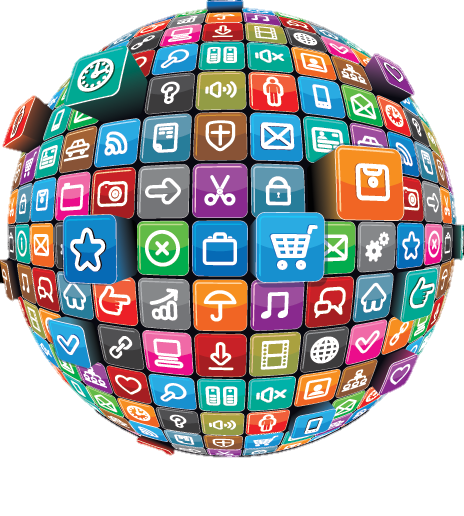 ¿Qué son?
Las aplicaciones de la web son herramientas que se codifican en lenguaje soportado por los navegadores y que se ejecuta en los mismos, es decir son softwares que se usan al acceder a un servidor de internet.
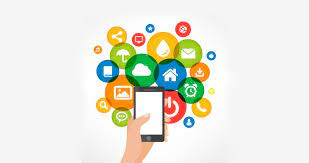 Ejemplos de aplicaciones dela web
01
Drive
03
Gmail
05
Amazon
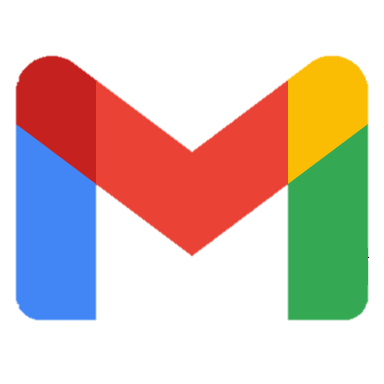 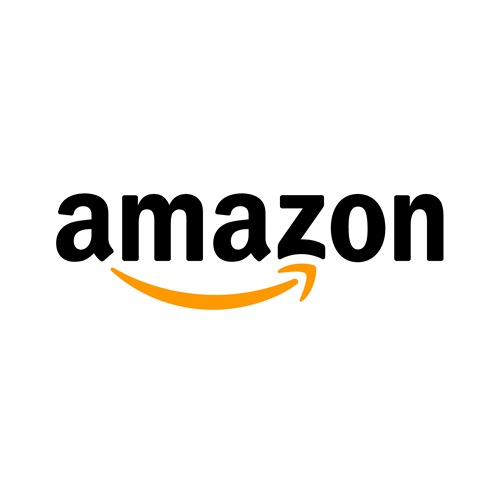 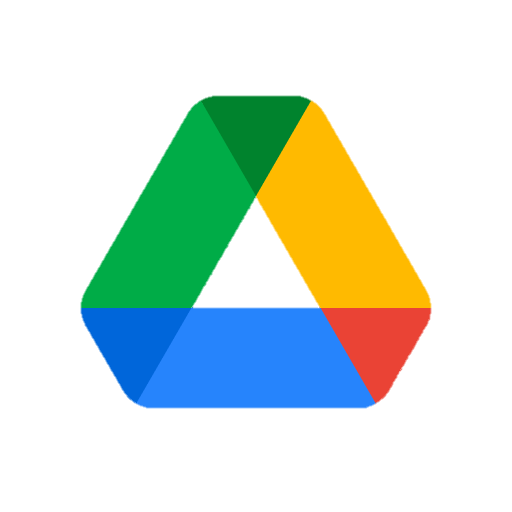 Maps
02
04
06
Youtube
Fotos
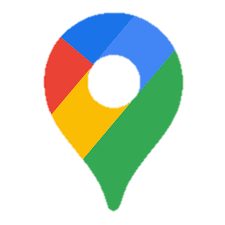 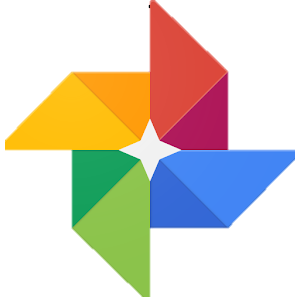 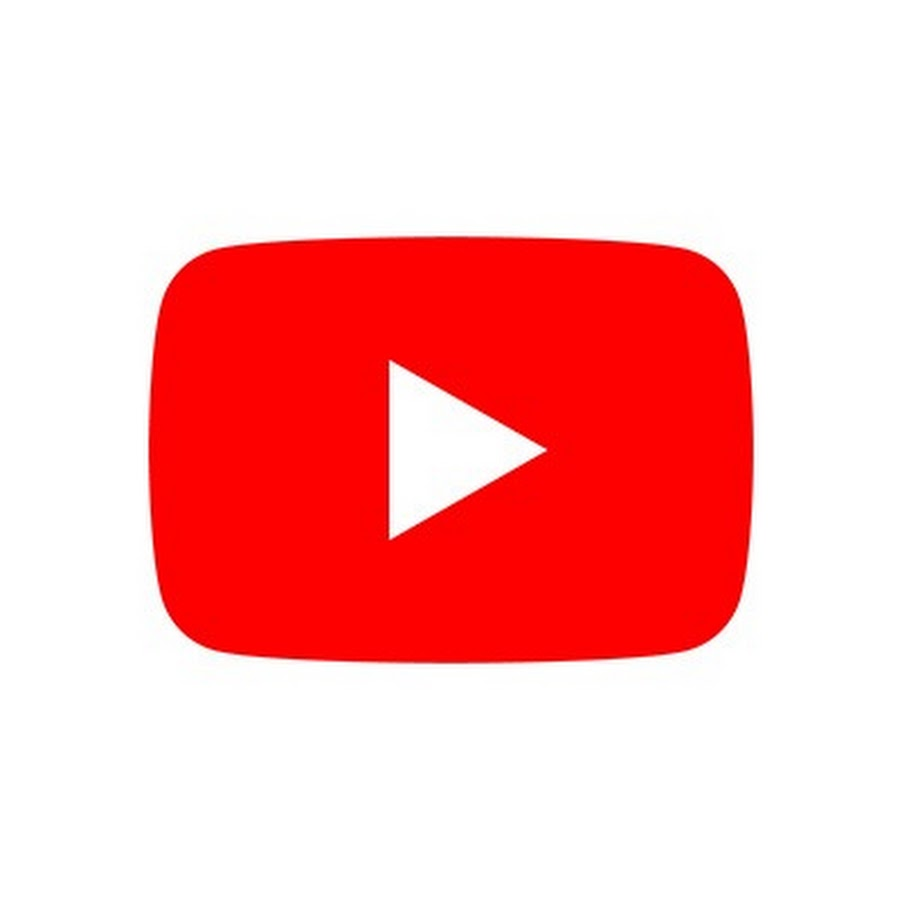 Ventajas
Desventajas
Son una solución rápida y barata.
Accesibilidad para todos.
Menos tendencia a surgir de bugs o caerse.
No necesita actualizaciones periódicas.
No hay necesidad de descargas.
No se encuentran en markets oficiales.
Son muy volatiles.
El usuario necesita una buena conectividad.
Se adapta menos que una app nativa regular.
No hay funcionalidad offline o sin internet.
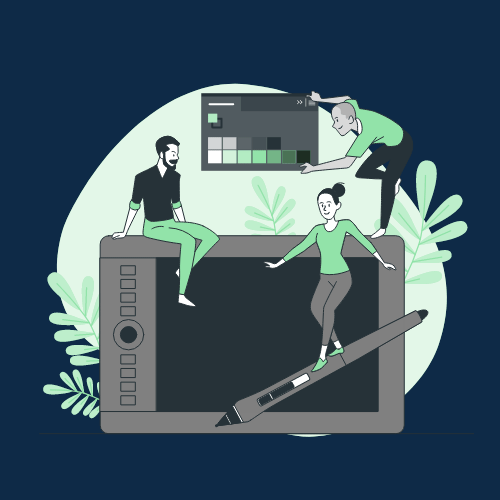 Utilidad
Almacenar datos en la nube, son para guardar, cuidar y organizar la información importante del usuario sin la necesidad de tener tanto cache en la memoria de su dispositivo.
Partes que componen una aplicacion de la web
Código de aplicación
Acceso desde el navegador
Base de datos
Accesibilidad desde cualquier tipo de dispositivo.
Aquí se almacenan permisos, usuarios, contraseñas, etc.
Esta se aloja en un servidor localizado en la nube
Mejores prácticas para garantizar la seguridad de aplicaciones web
Hacer una evaluación de riesgos.
Crear estrategias contra entradas dañinas de usuarios.
Proteger datos sensibles.
Establecer contraseñas seguras.
Utilizar aplicaciones web seguras.